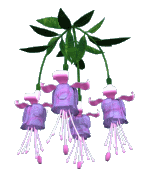 Chào mừng quý thầy cô
và các em học sinh
Về dự giờ môn âm nhạc
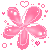 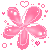 Lớp 4
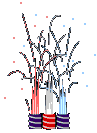 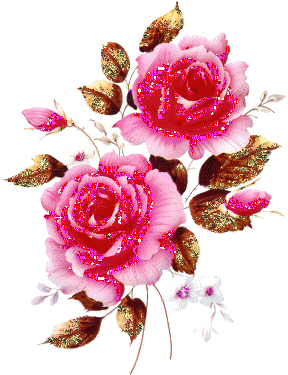 Giáo viên: Lương Thị Hằng
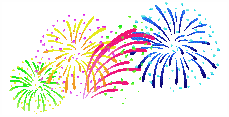 Khởi động giọng
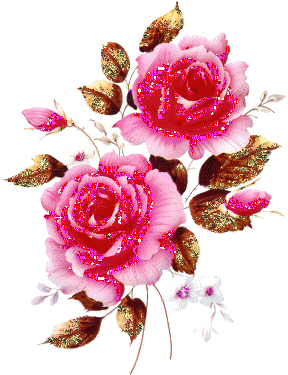 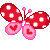 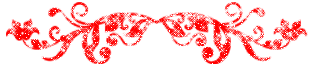 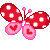 Hoạt động 1:
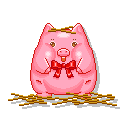 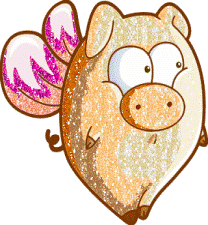 Ôn tập bài hát
Bạn ơi lắng nghe
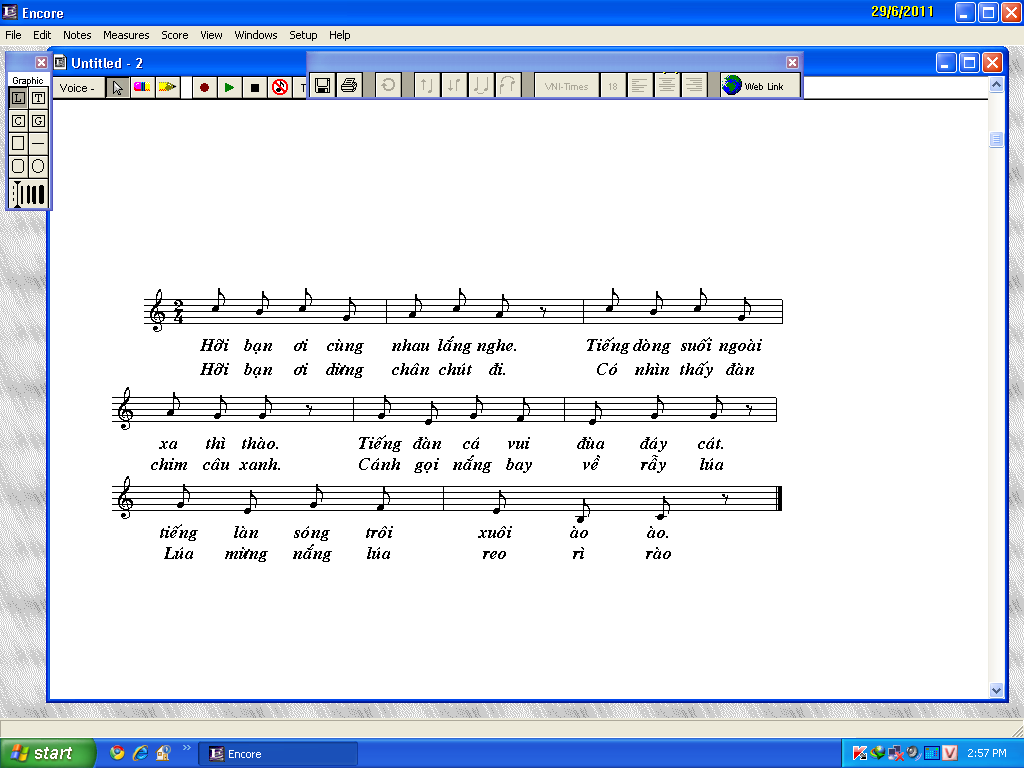 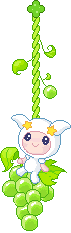 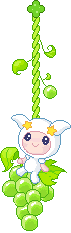 Hát kết hợp gõ theo phách
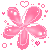 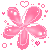 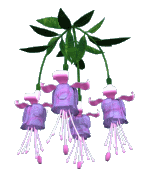 Hoạt động 2:
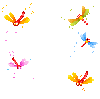 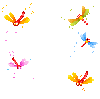 Giới thiệu hình nốt trắng
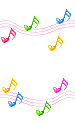 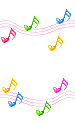 Hình nốt trắng
Cách viết hình nốt trắng
+
=
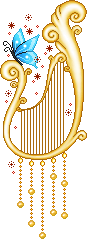 Thực hành
Viết hình nốt trắng trên khuông nhạc
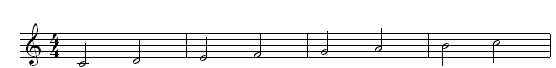 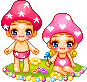 Hoạt động 3:
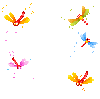 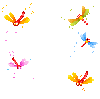 Bài tập tiết tấu
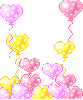 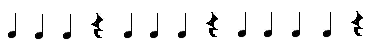 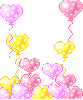 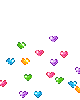 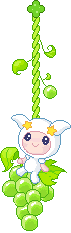 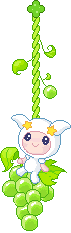 Xin trân trọng 
Cảm ơn các thầy cô
Và các em học sinh
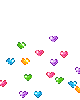 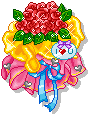 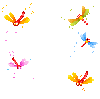